Orbits and Kepler’s Laws
Orbits and Kepler’s Laws
A line from the Sun to a planet sweeps out equal areas in equal times.
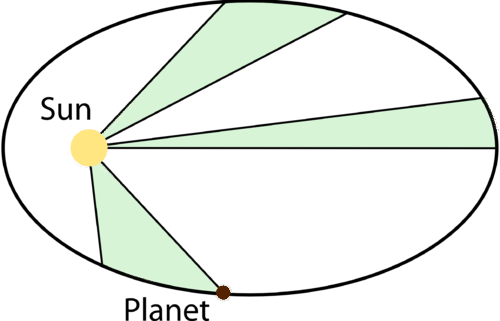 Orbits and Kepler’s Laws
Center of Mass
The Earth and the Sun both orbit around their common center of mass.
Putting the center of mass at the origin:
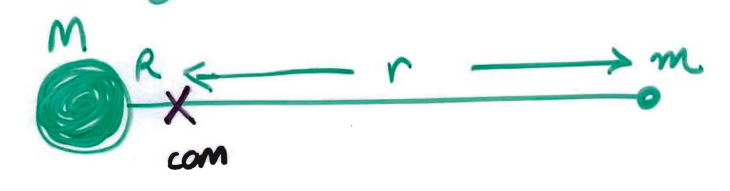 Center of Mass
So a more correct statement of Kepler’s first law is:
Each planet moves on an elliptical orbit with the center of mass at one focus.

Question:
The Sun has a mass of 2×1030 kg and the Earth has a mass of 6×1024 kg.
1 AU = 1.5×1011 m; The Sun’s radius is 7×108 m
Is the Sun-Earth’s center of mass inside the Sun or outside?
Question:
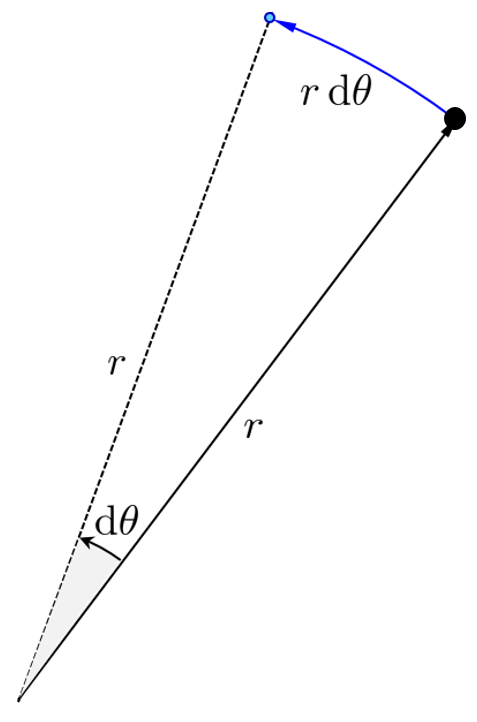 Energy of Orbits
Question:

What are the two major contributions to the Earth’s orbital energy?
Energy of Orbits
Question:

What are the two major contributions to the Earth’s orbital energy?

Answer:

Kinetic and potential energy
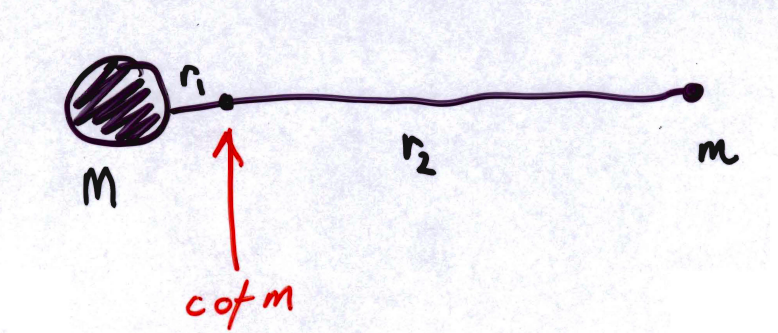 Question:
Three orbits, with the same semi-major axis but different eccentricities, have the same amount of orbital energy.
Closed orbits are in the shape of ellipses; as the energy increases, the orbit stretches out towards infinity until the orbit is a parabola and the body escapes.
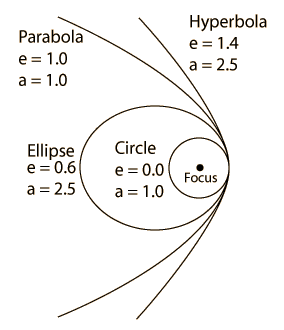 Escape Velocity:
Synchronous Satellites:
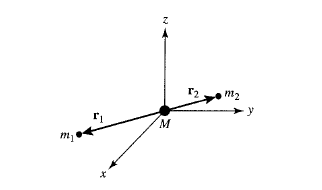 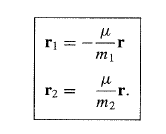 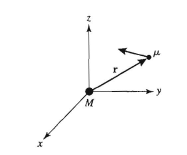